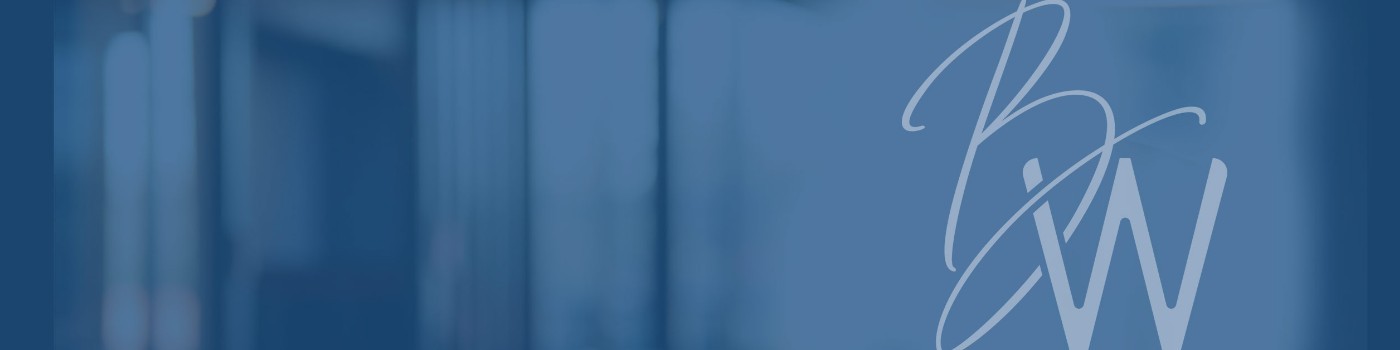 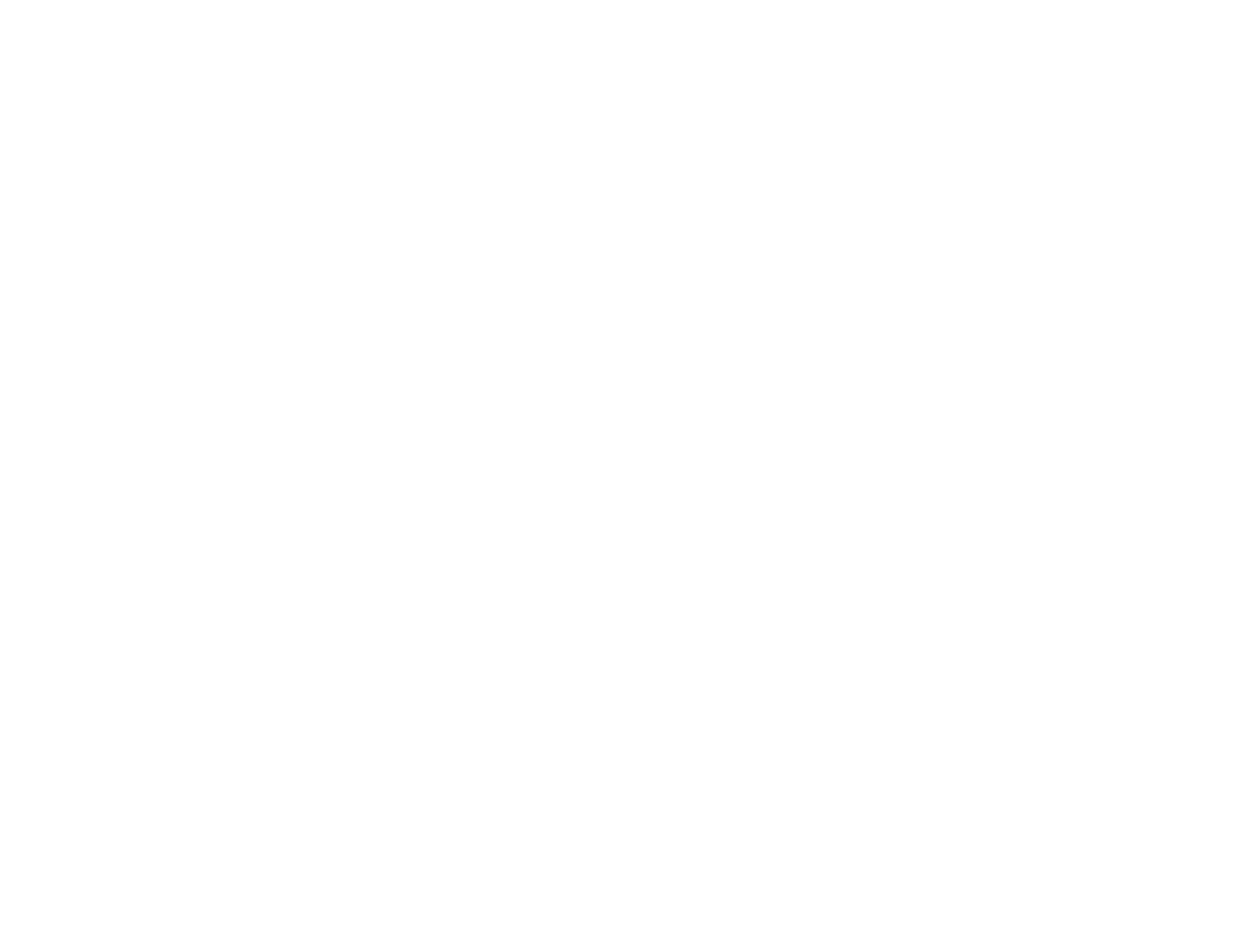 DIGEST
Demographics (population, ageing, migration, global, regional, local) 


Population shift from rural to urban continues in some areas and has been reversed in others by COVID lifestyle changes being sought.
Population growth is through migration potentially creating increased demand in markets migrants originate from.
Global warming creating increased extremes creating opportunities for technical improvement in garment performance.
Intelligence (customers, suppliers, competitors, innovators, agencies, unions, interdependencies)

The main union has been running info nights in multiple regional towns drumming up interest in a wage demand.
Various companies along the supply chain ex China to end customers are driving tech innovation. Due to COVID, in particular, our intel along the chain has been degraded. We may miss opportunities to be ahead of or part of a significant tech breakthrough.
Government (policies, regulatory, geopolitical, geosocial, environmental)


Brexit – Harm to business confidence within the  industry in the UK and to a lesser extent across  Europe
Brexit – Legal issues associated with UK  operations
Brexit – Potential for more “exiteers” from the EU.
US/China trade war impacting exchange rates  and potential to impact tariffs on products into  US
Potential change in government and/or minister  creates some uncertainty
Economic (strength, outlook, costs, infrastructure, geography, industries, cycles)

Impact of drought
Workforce again being drawn away to mining – pressure on wages
Chinese middle-class growth is slowing and less  discretionary income
Volatility in global exchange rates
Technical (data, infrastructure, automation, adaptation, R&D)


Performance in outdoor market is a strong  positive trend
Product innovation, in particular in  manufacturing processes, is producing some  results
Technology to reduce costs is showing strong  potential
Ability to commercialise innovations continues  to look promising
Social (wealth, education, support, attitudes, life-style)


Drought affecting rural communities
Increased consumer awareness of product  provenance – this has up and down sides
Market looking for more technically enhanced  product